Local Growth Fund Impact Assessment
Early Stage Progress Review of 18 projects
Solent LEP – June 2020
Provide an overview of 19 LGF-funded projects and their performance to date in terms of timescales, budget, outputs and outcomes
Assess the benefits realised by the selected projects so far and their economic value to the Solent LEP area
Study objectives
A report which can be used to communicate the LGF’s value and impacts to local, regional and national stakeholders
Lessons and recommendations which can be applied to future project monitoring and evaluations
Study outputs
[Speaker Notes: This will be  practical approach / focusing on the appraisers’ position & LEP experience. But technical knowledge of business case guidance will be transferrable to any other business case you may work on and indeed put you in a position to help strengthen those cases. (e.g. HIF, FHSF)

Walk the line between being a client adviser and independent appraiser

For us as a team: we are also using this as an opportunity to create training content which we might then be able to use in other contexts (IED, clients, other teams) so we need your feedback so we can keep improving it.]
Portfolio delivery overview
Portfolio average
6
4
8
29% delay in delivery timescales
Timescales
10
7
1
Budget
5% cost overrun
17
0
1
Outputs delivered as per Grant Agreement
Outputs
Estimated net additional impacts as of Q3 2019/20
Employment impacts
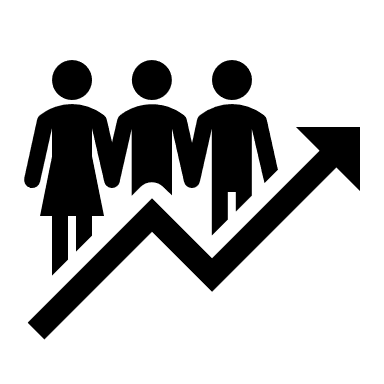 500 – 700 new jobs in Solent
600 – 700 safeguarded jobs
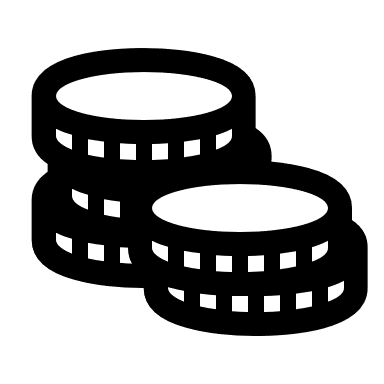 £61 – 79m job-related GVA
£610 – 790m job-related GVA over 10 years
Development impacts
Training & education
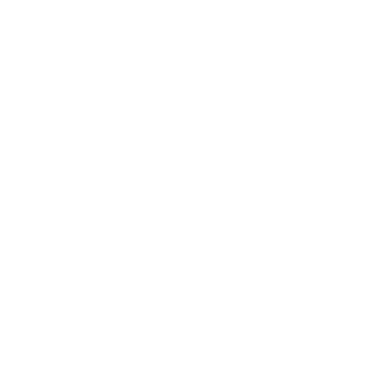 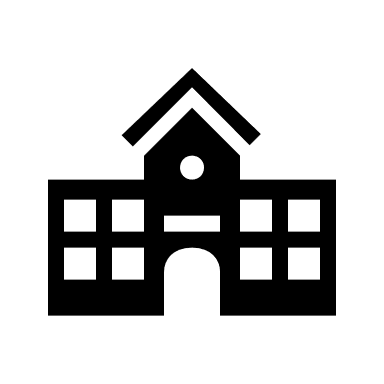 10,000-13,000sqm additional training floorspace
380-480 additional dwellings
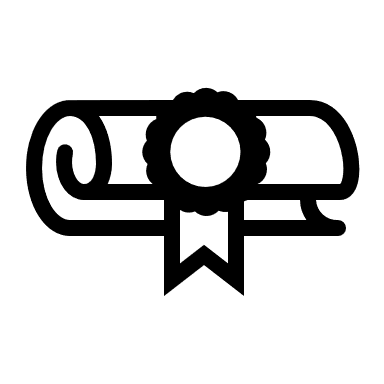 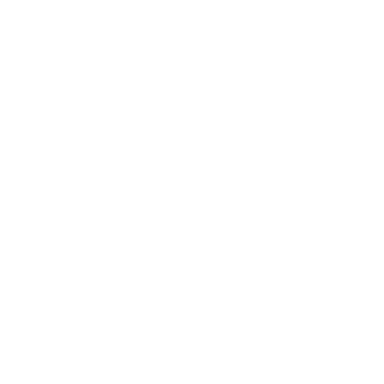 7,000-8,500 additional courses (qualification gaining & CPD)
£22-27m land value uplift at Centenary Quay + £150-190m real disposable income from residents in new dwellings
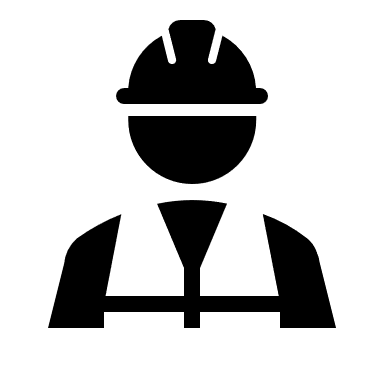 1,000-1,300 additional apprenticeships
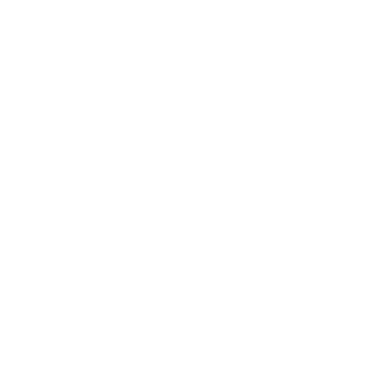 9,000 – 12,000sqm additional commercial floorspace
Wider impacts of research & innovation projects
Build Solent’s innovation capacity and capability
Support Solent’s global competitiveness as a research centre in niche markets and attract top talent and investment to the area
LEP Strategic Added Value
Engagement with & commitment from local partners
Supporting long-term strategic investment priorities
Addressing market failures & spatial disparities
Leveraging resources from partners outside Solent LEP
Wider impacts of transport projects
Unlock regeneration sites and new development opportunities
Ensure continued vitality and resilience of local economy
Support strategic priorities in terms of health and climate change mitigation
Beyond quantifiable impacts
Wider impacts of development projects
Raise profile of the area to investors
Increase density & viability
Bring brownfield land back in use
Meet housing targets
Wider impacts of training projects
Address local skills shortages
Improve business and learner retention in Solent
Raise Solent’s profile as destination for high-value skills and education
Expand education offer & cross-fertilise with existing providers
Expand links with business